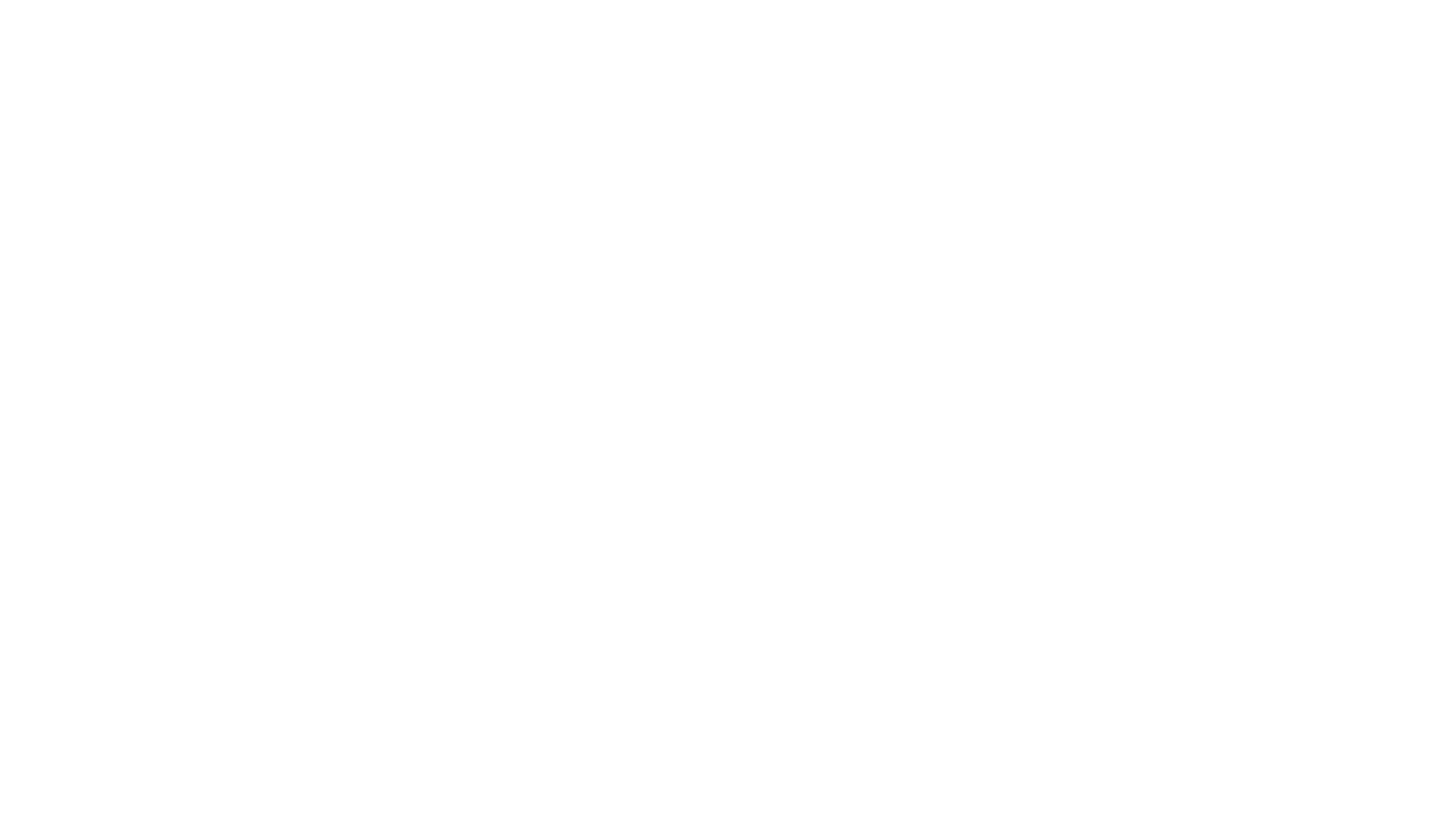 Set 2 Sounds
or
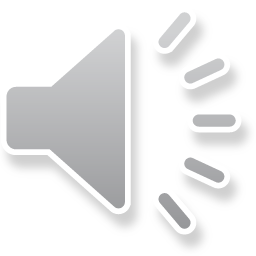 [Speaker Notes: Lets practise our set 2 sounds, today;’s sound is or]
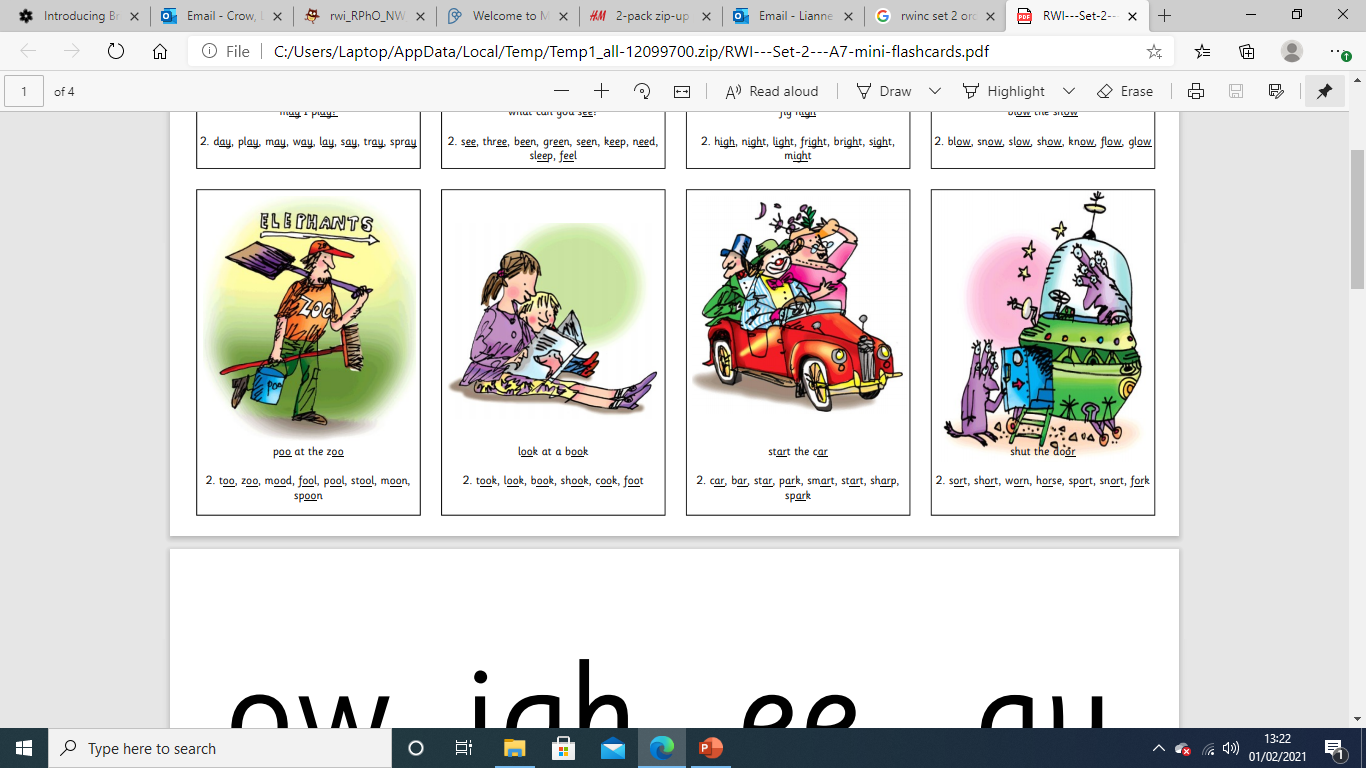 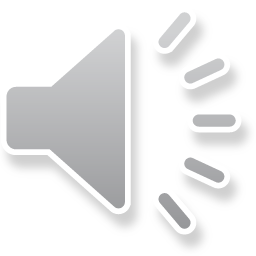 [Speaker Notes: What is the alien doing? That’s right, he needs to shut the door]
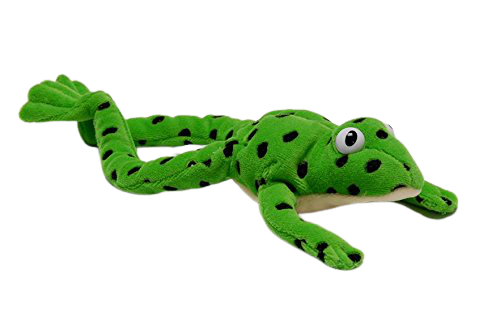 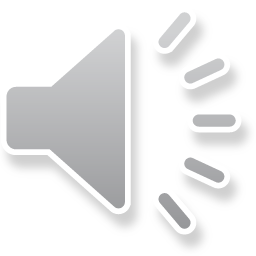 [Speaker Notes: Lets fred talk! D-oor, door, sh-or-t, short, s-p-or-t, sport]
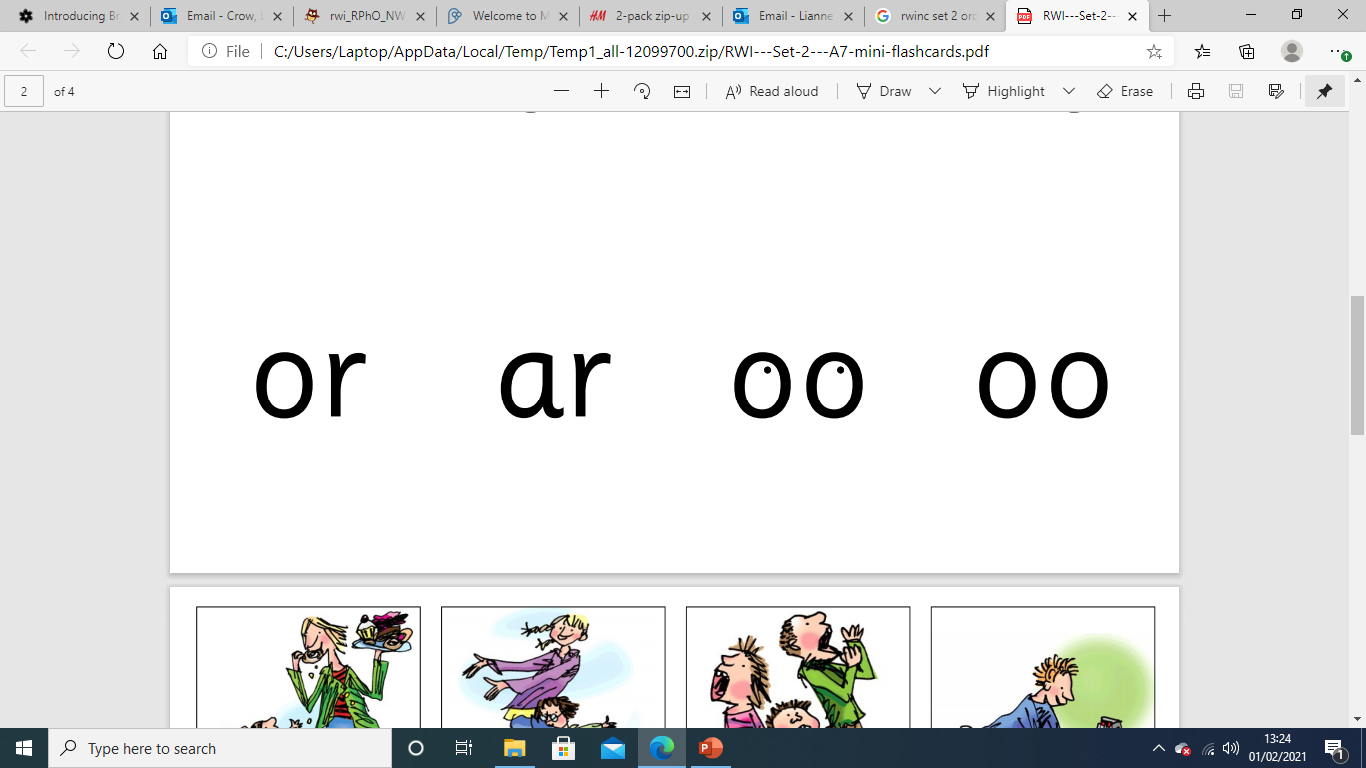 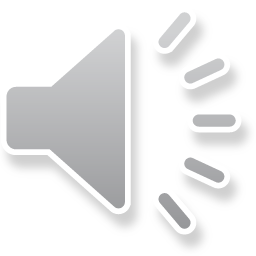 [Speaker Notes: This is our new sound or. It has 2 letters but 1 sound, it’s a special friend]
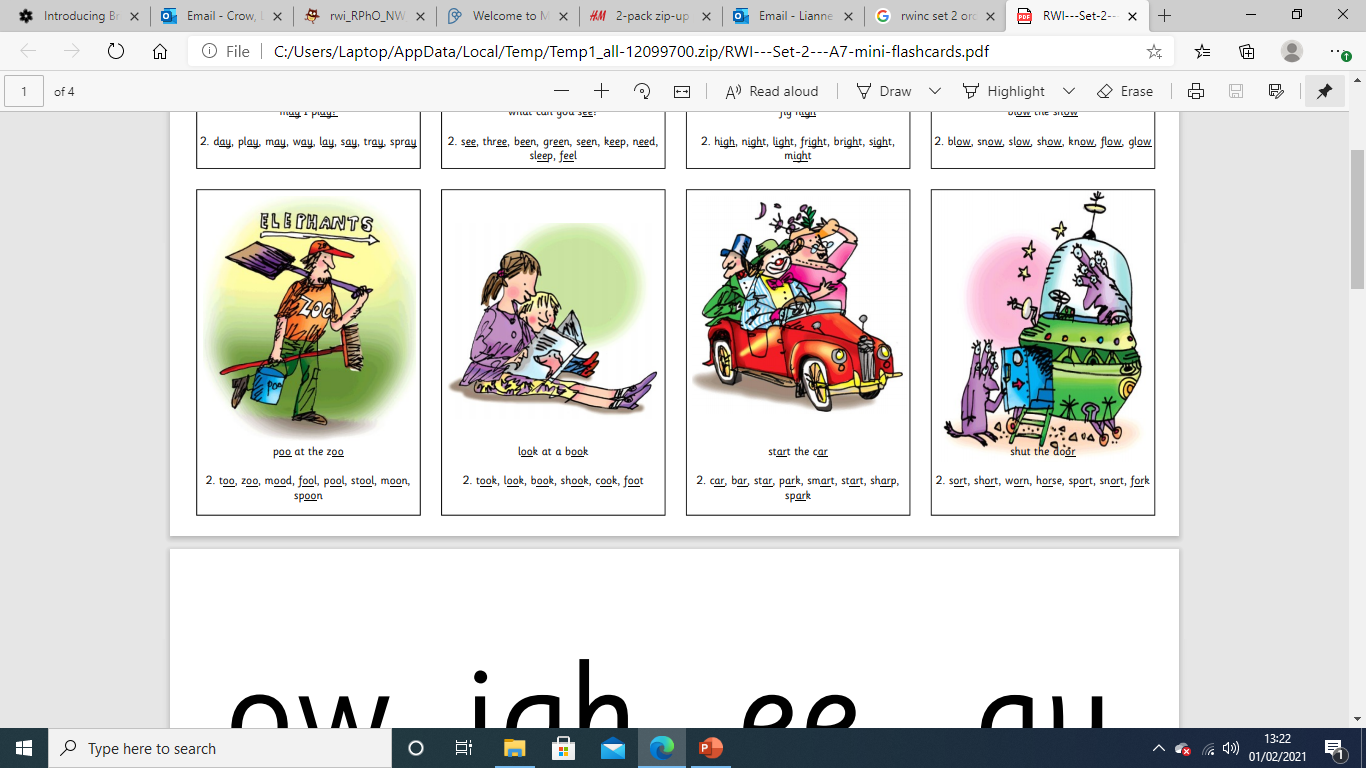 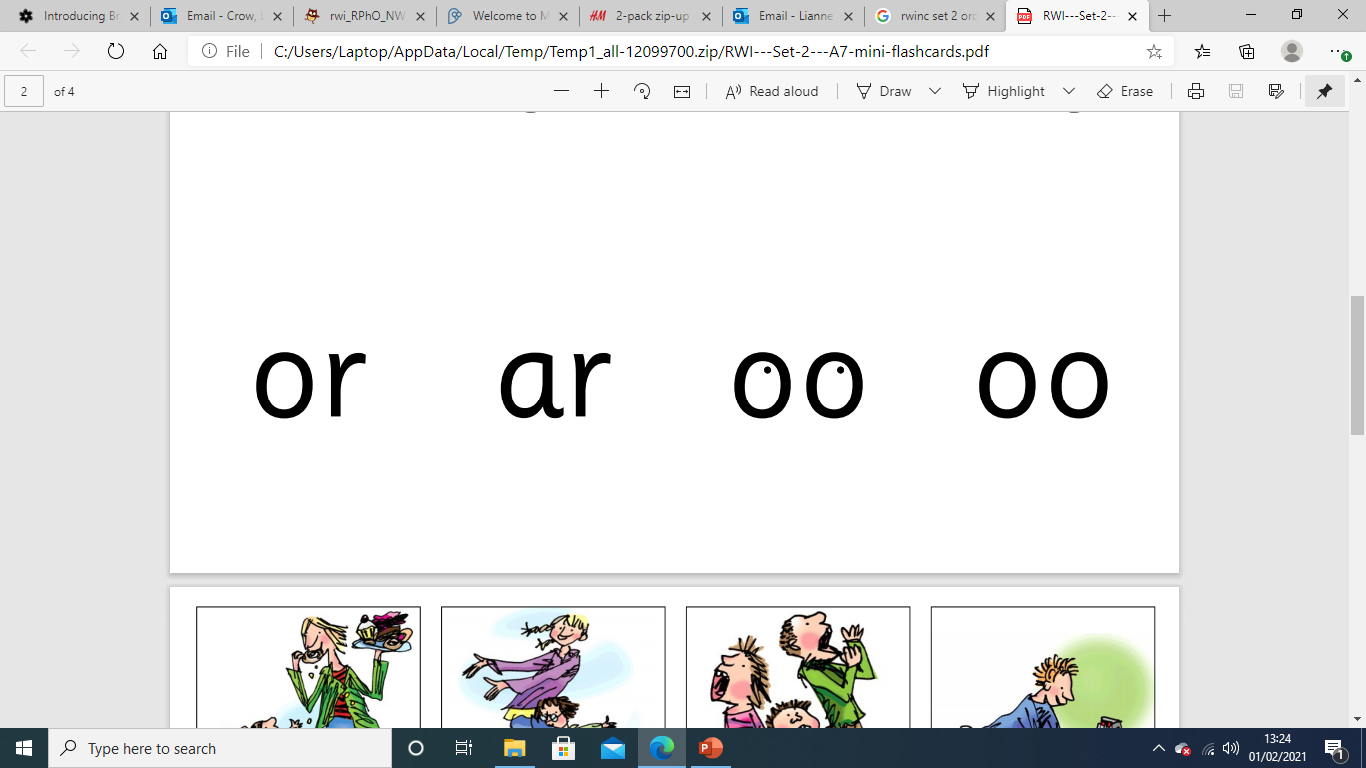 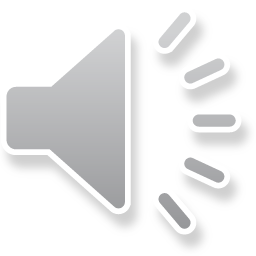 [Speaker Notes: Lets practice or. My turn first…..]
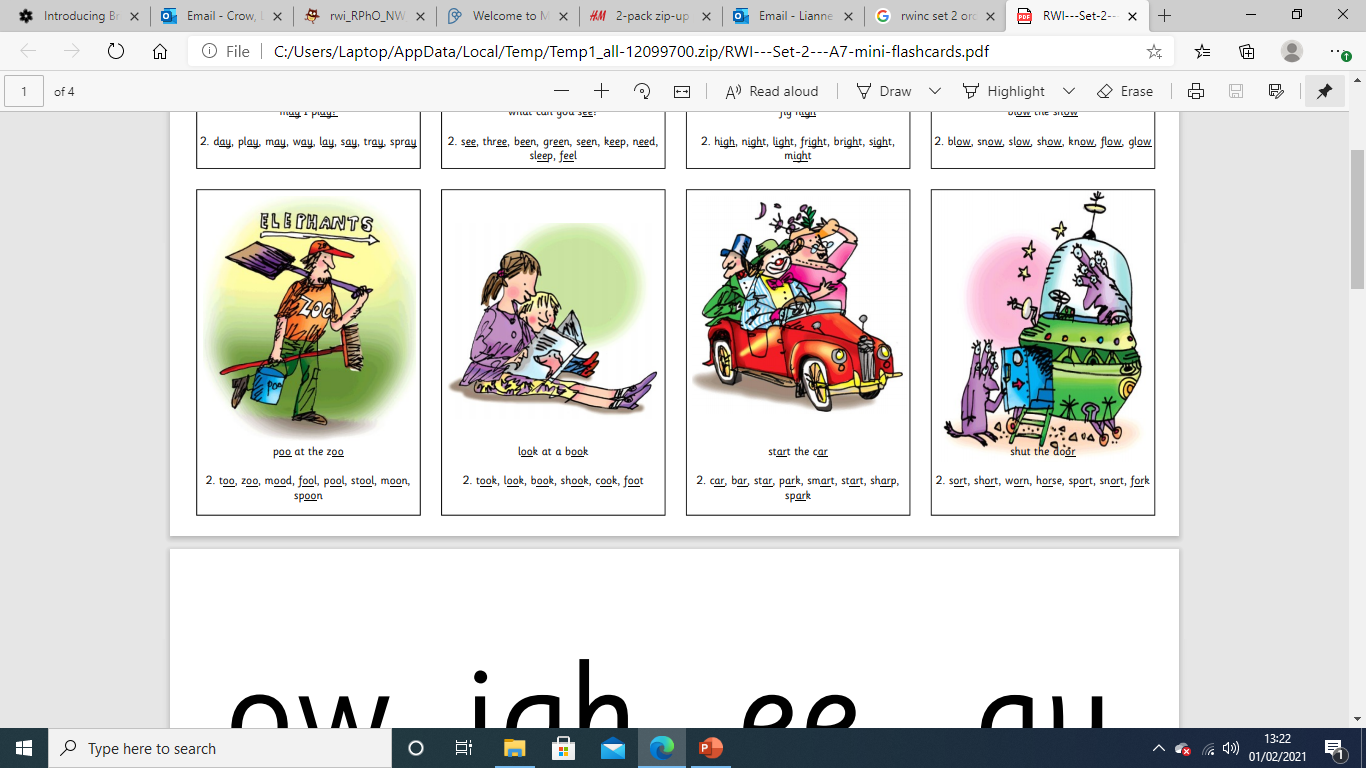 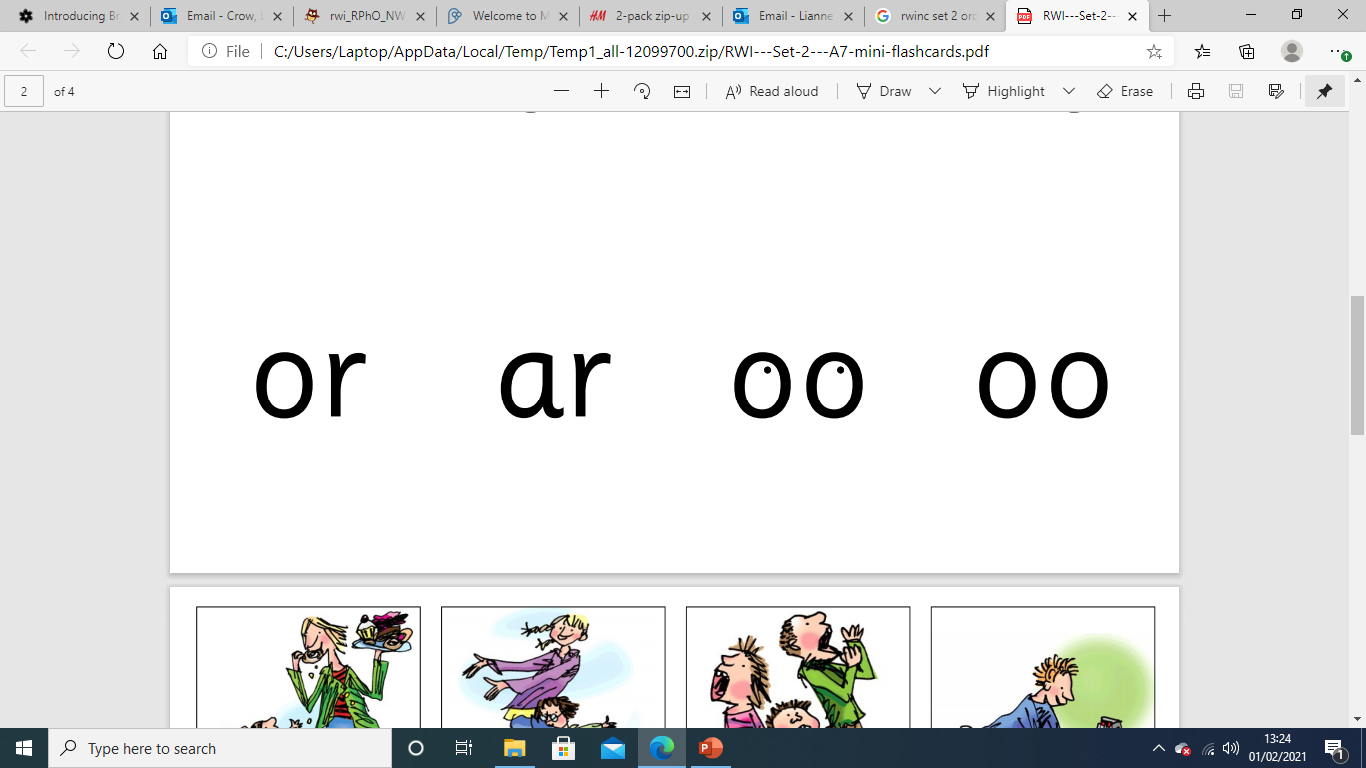 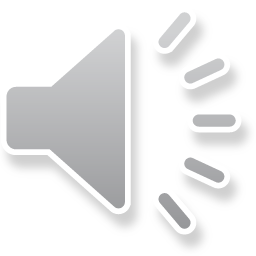 [Speaker Notes: Now can you practice or, off you go]
sort
_
.
.
fork
_
.
.
sport
_
.
.
.
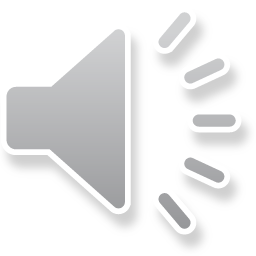 [Speaker Notes: Lets read some green words! First lets use fred talk then read the word]
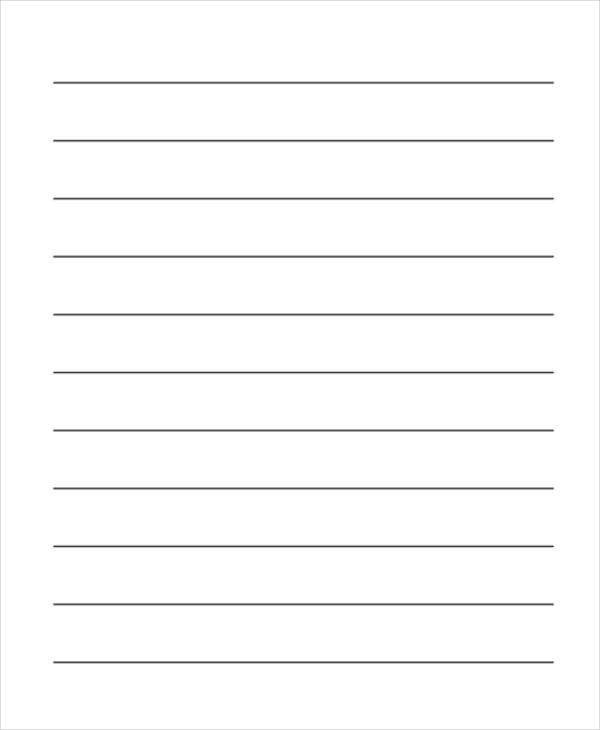 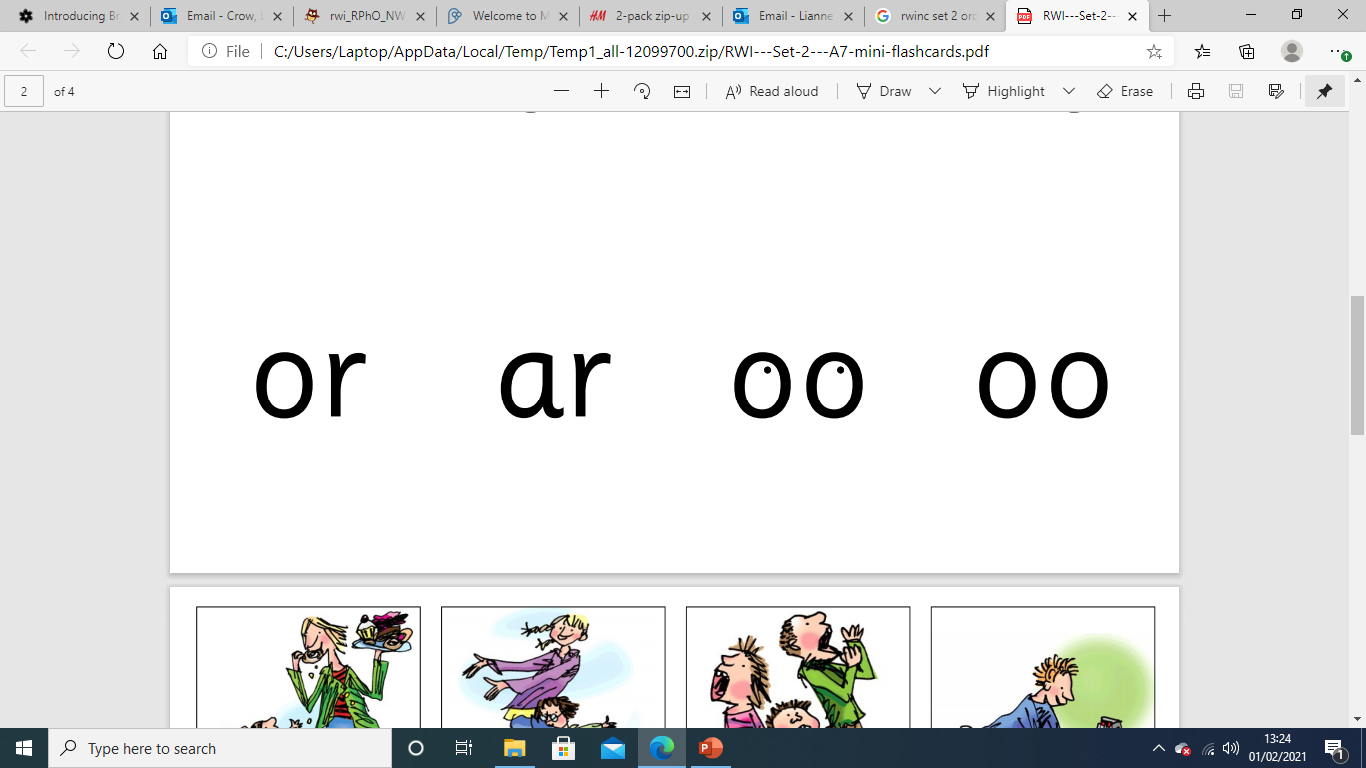 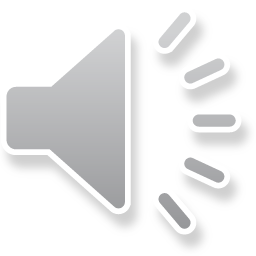 [Speaker Notes: Let’s practice writing our sound - or]
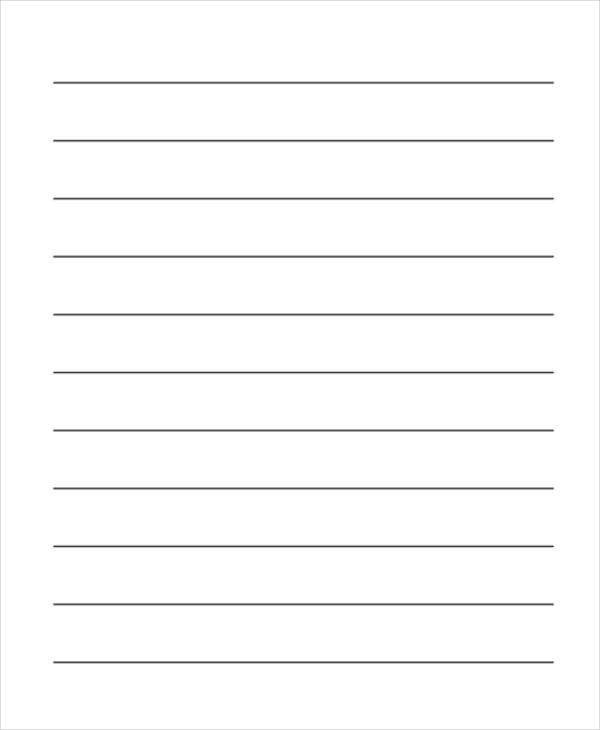 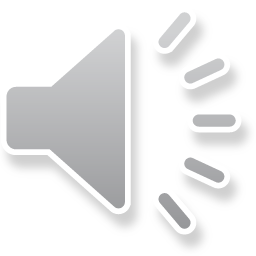 [Speaker Notes: Let’s practice writing words with the or sound in them storm, door, snort]